Mini-Lesson Table of Contents
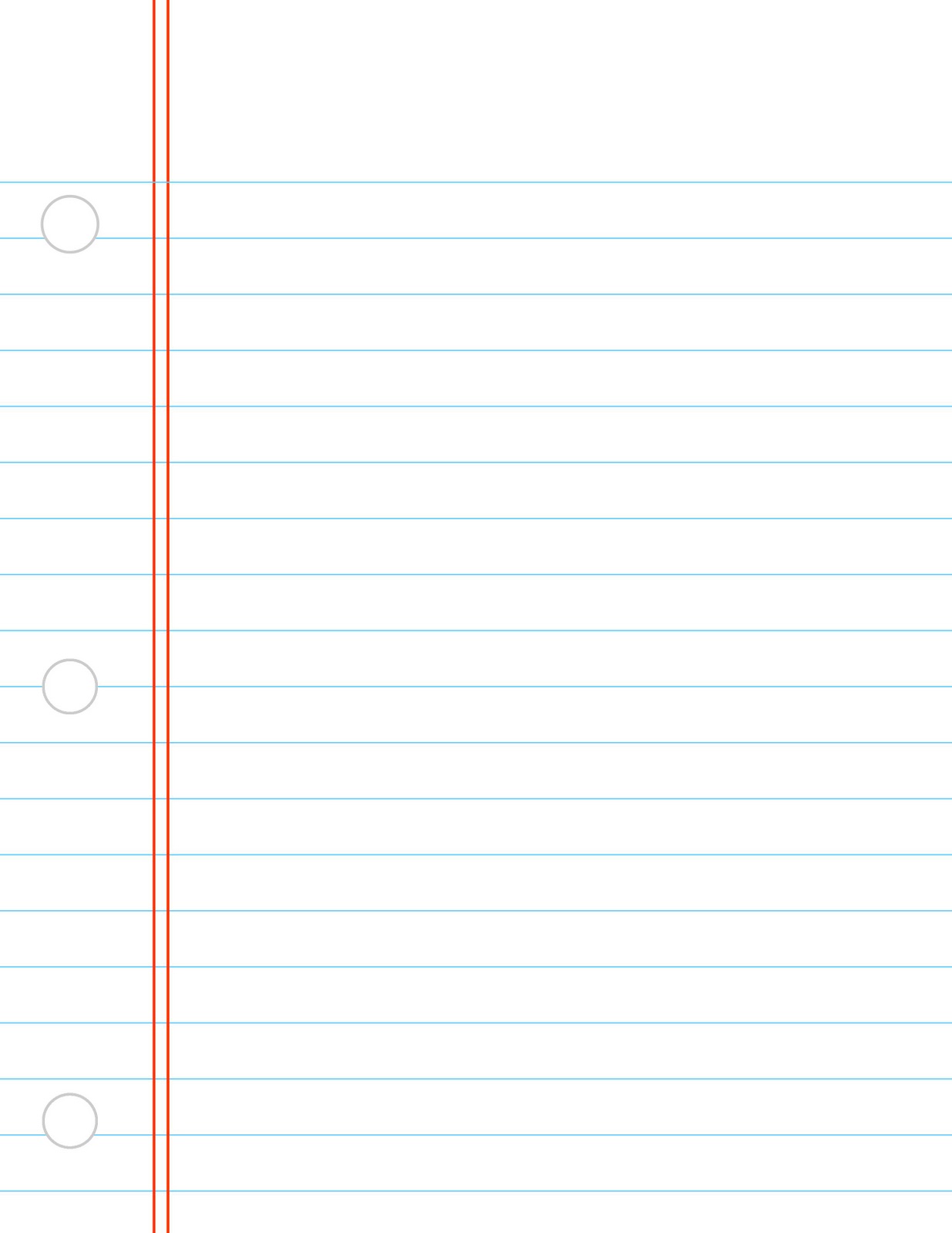 Five Finger Rule
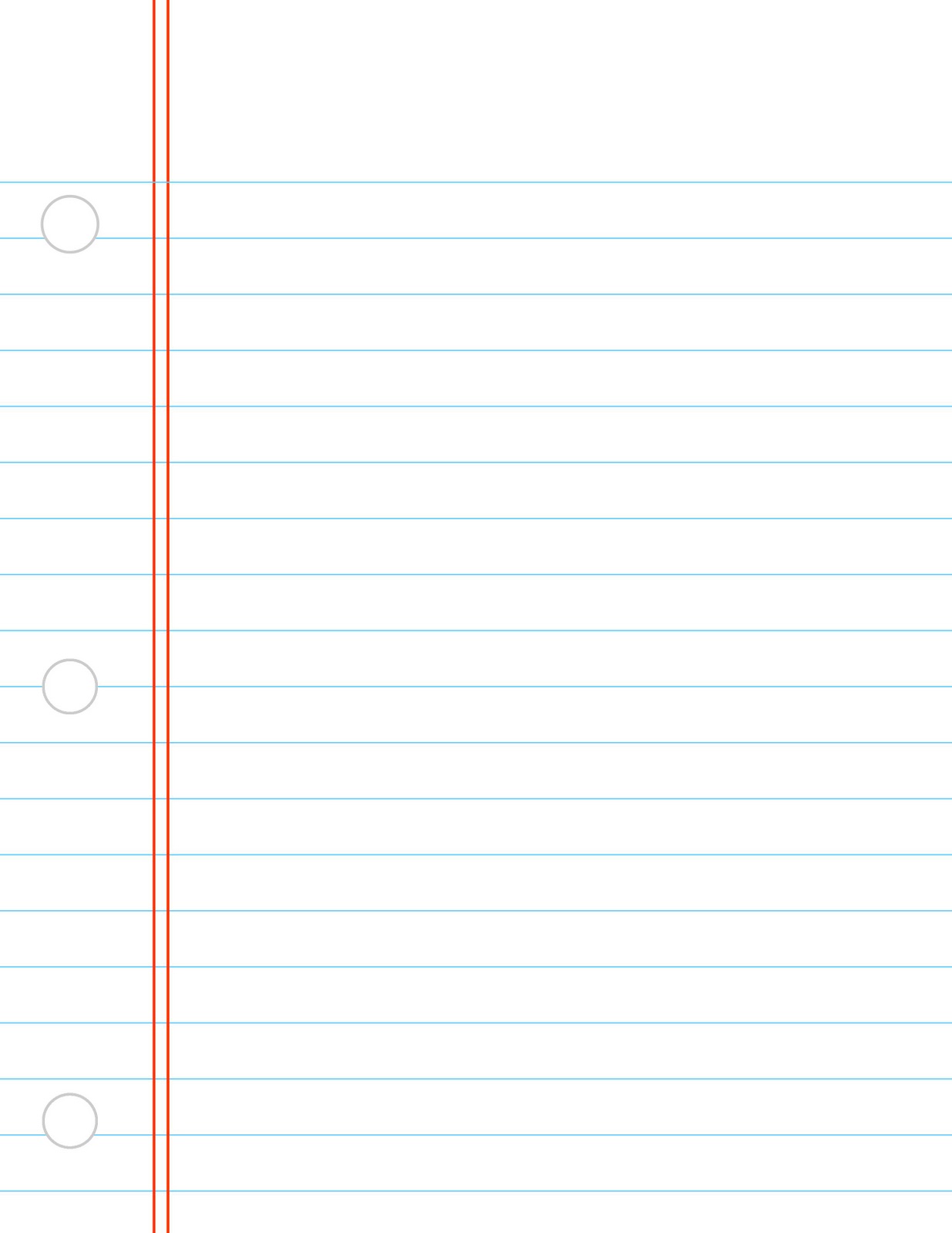 Mini-Lesson Musts
Use your best handwriting to make your notes in this section
Your notes should be identical to mine
Don’t talk when you finish writing, that way others can finish their notes
Five Finger Rule
2-3
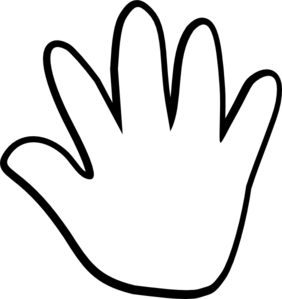 4-5
0-1
0-1    Too Easy
  
2-3     Just Right
  
4-5    ? Hard ?